Золотая галерея русской живописи
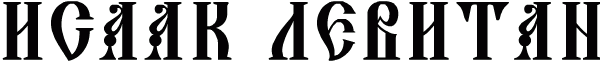 ГБОУ «Адыгейская республиканская  гимназия»

Презентацию подготовила
учитель русского языка и литературы
Куадже Ася Шумафовна 
г. Майкоп, 2013
С природой одною он жизнью дышал:Ручья разумел лепетанье,И говор древесных листов понимал,И чувствовал трав прозябанье...
      Баратынский
ГБОУ «Адыгейская республиканская  гимназия»

Презентацию подготовила
учитель русского языка и литературы
Куадже Ася Шумафовна
г. Майкоп, 2013
Исаак Ильич Левитан, русский
художник
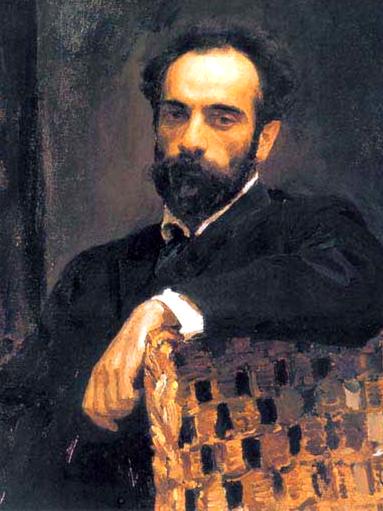 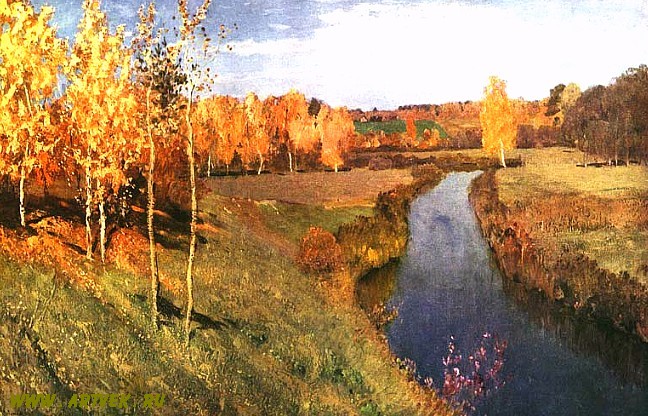 Золотая осень И.И. Левитан
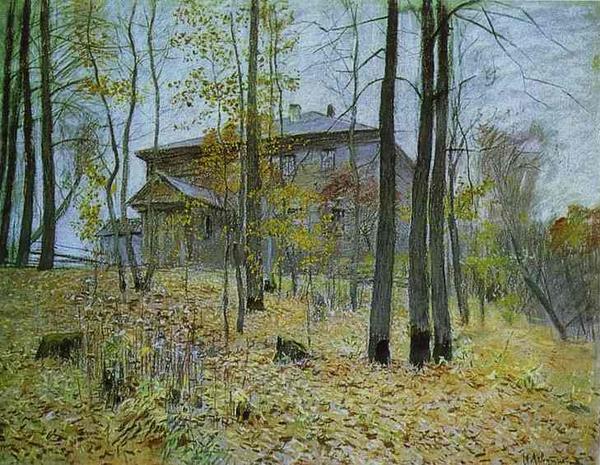 И.И. Левитан. Осень
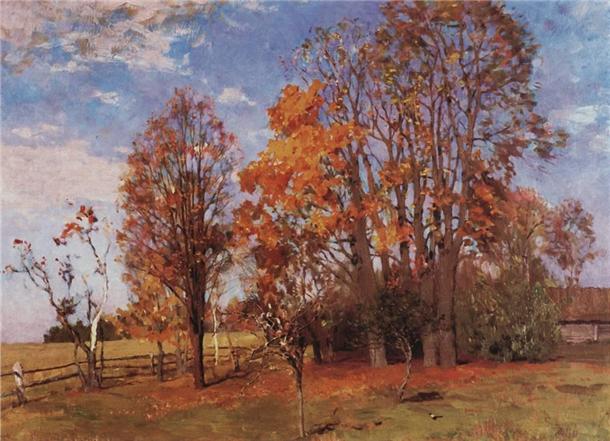 Левитан И.И.Осень. Березки 1899 (Сумский художественный музей)
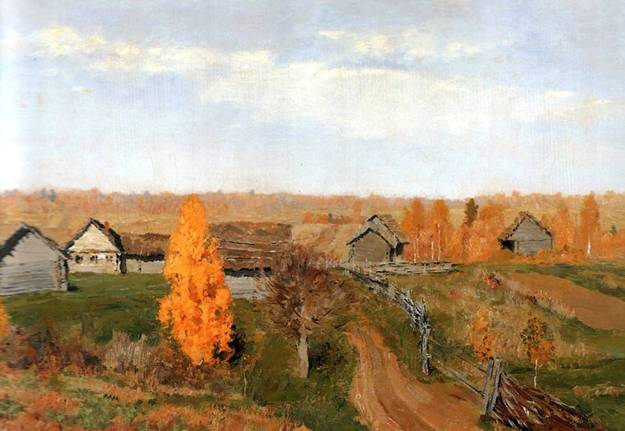 Последние листы с нагих своих ветвей. Левитан И.И. Золотая осень
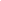 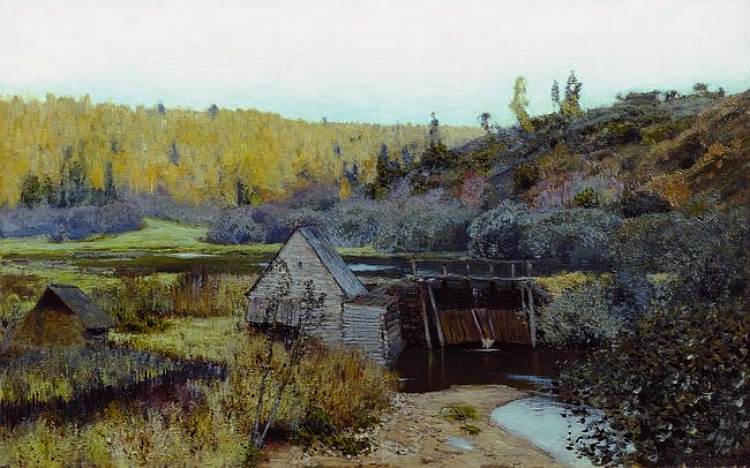 Левитан И.И. - Осень. Мельница. Плёс
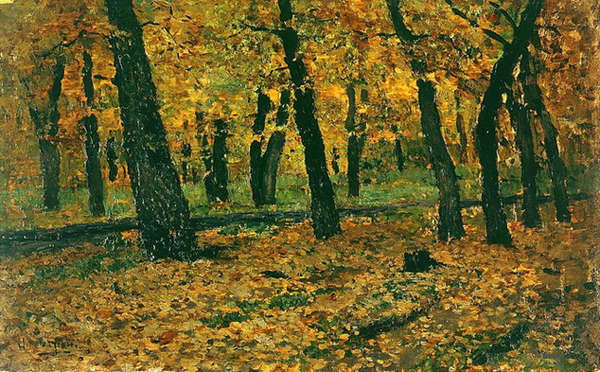 И.И.Левитан
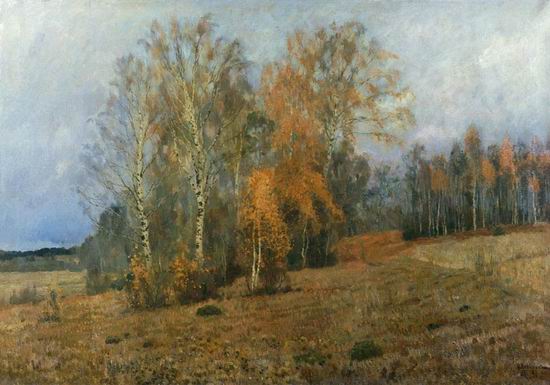 Октябрь (Осень) - Левитан
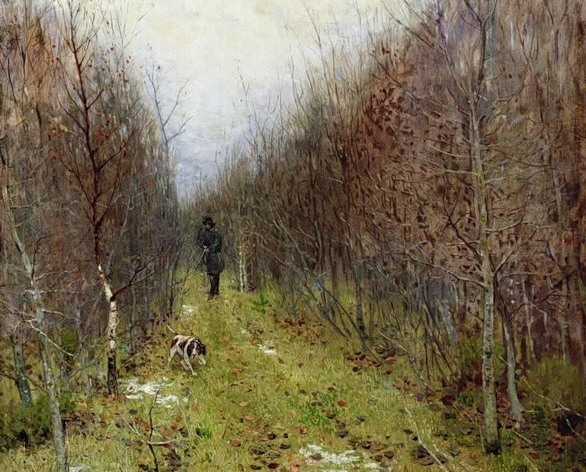 Картина Осенний пейзаж
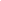 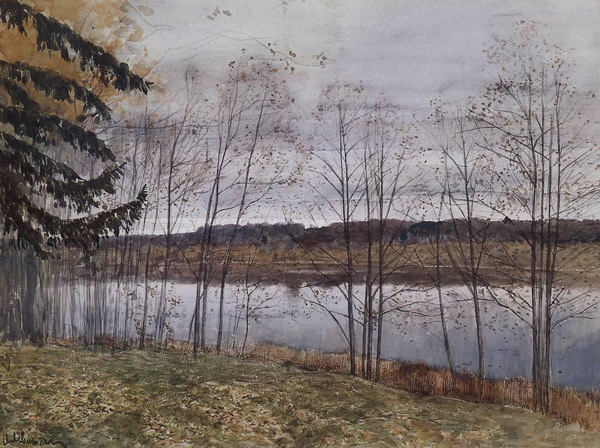 Картина Исаака Левитана Осень
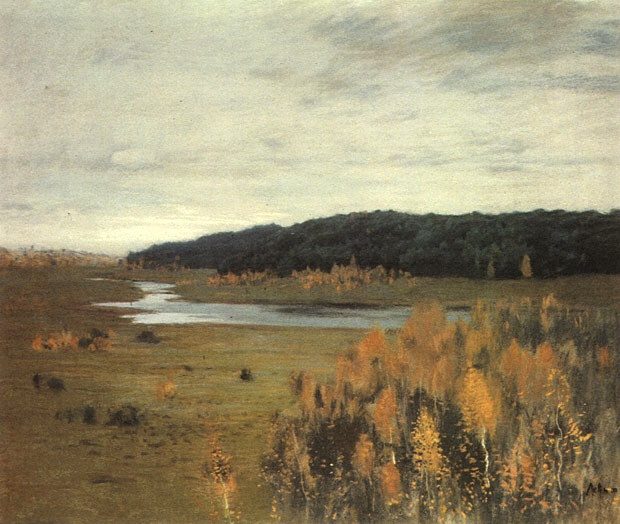 Картина Исаака Левитана Долина реки. Осень.
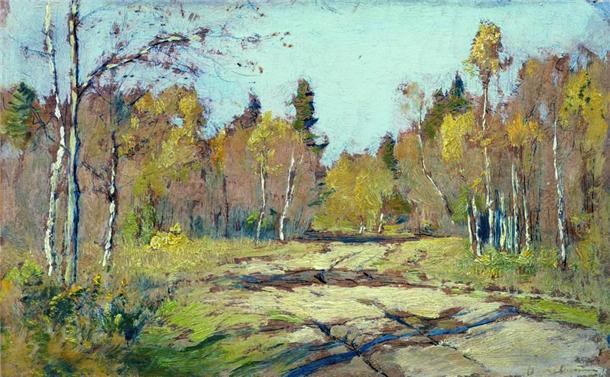 В эту осень - мы не одни в созвучии колоколов.
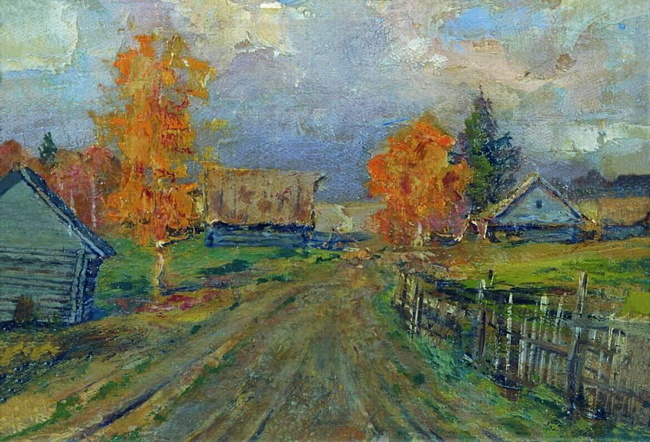 Исаак Левитан. Пейзажи всей России
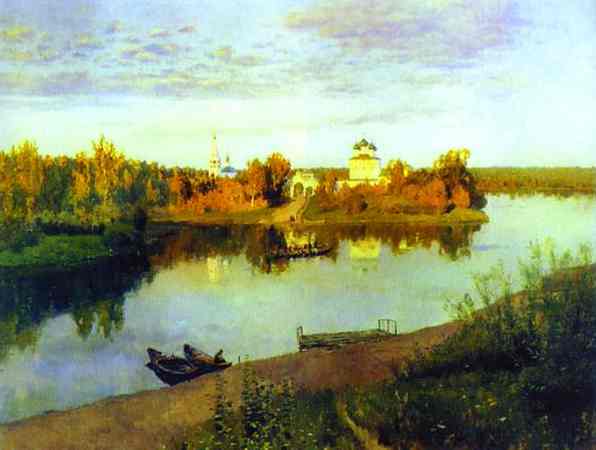 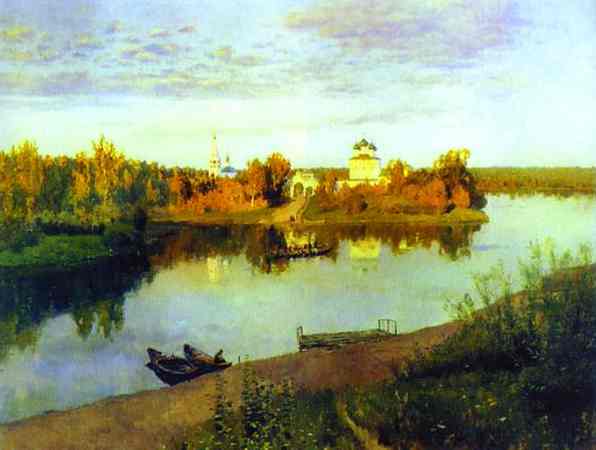 Левитан - Вечерний звон. 1892
Источники
images.yandex.ru›картины и.и. левитана осень
ru.wikipedia.org›wiki…осень_(картина_Левитана)
bibliotekar.ru›Картины Левитана